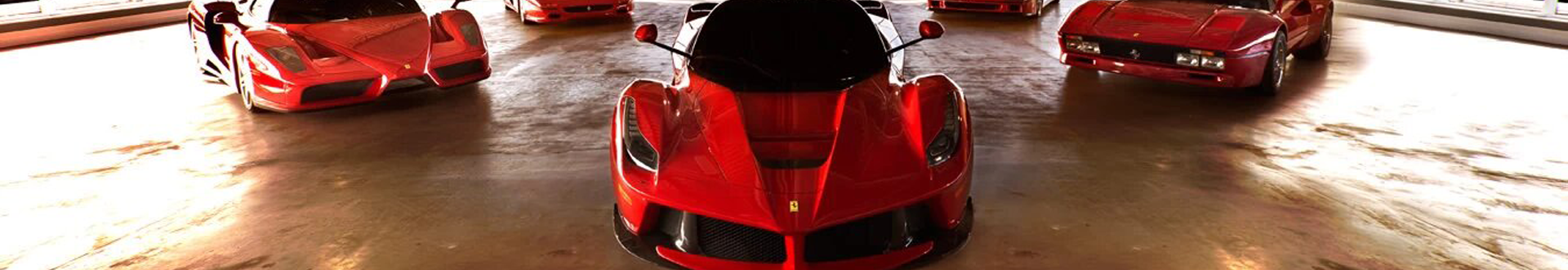 Ferrari Club of America:Database and Constant Contact How-To
As a Chapter President or Regional Director, you'll be able to manage your Group in the database and use Constant Contact to keep in touch with your membership.
Getting to the Homepage
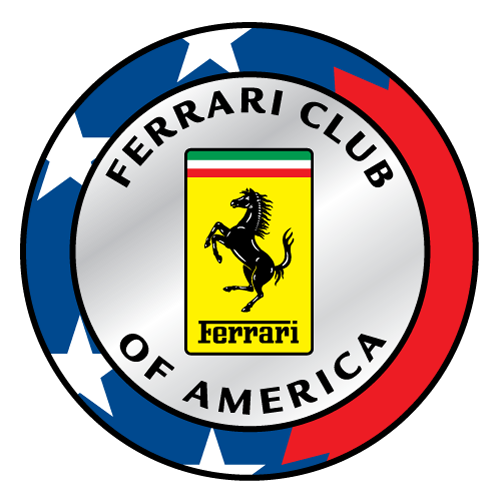 If you are signed into your account and would like to get to the front-end, click the Ferrari Club logo in the top left of the screen.
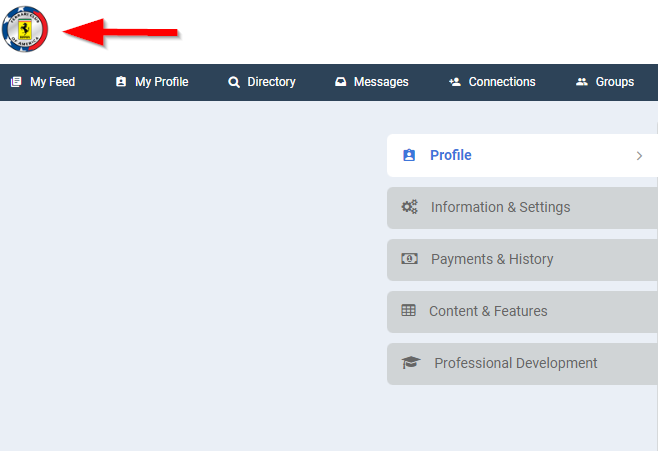 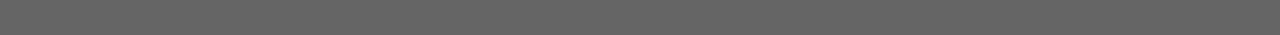 Getting back to your Profile
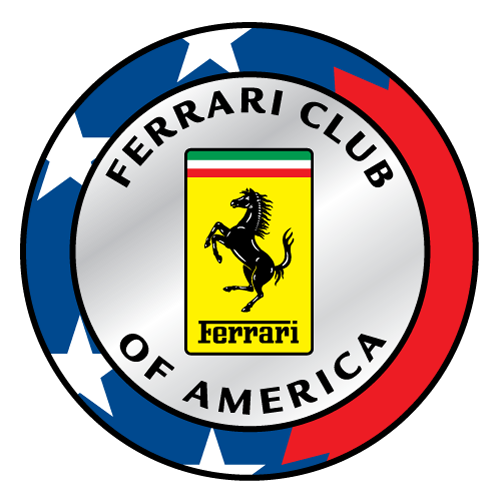 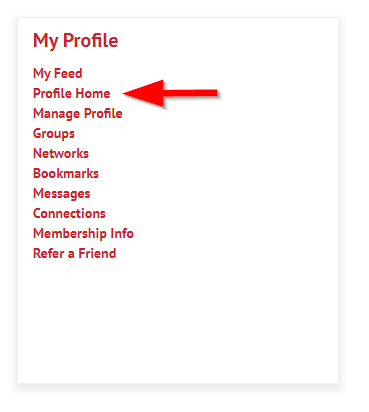 To get to your profile from the homepage, scroll down and choose “Profile Home” under “My Profile”.
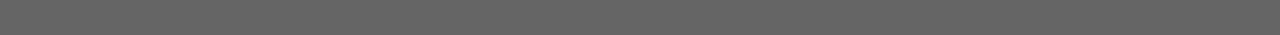 Getting to Region/Chapter from Profile
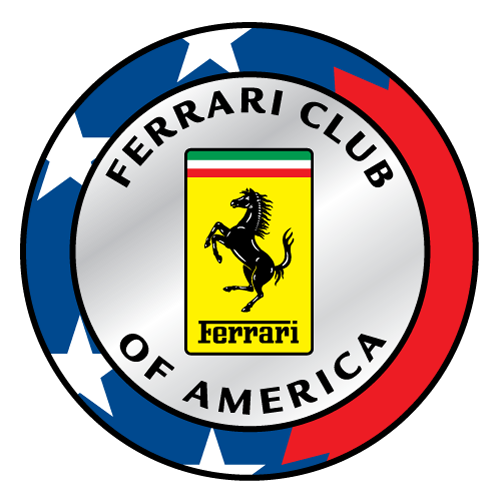 To get to your Region or chapter
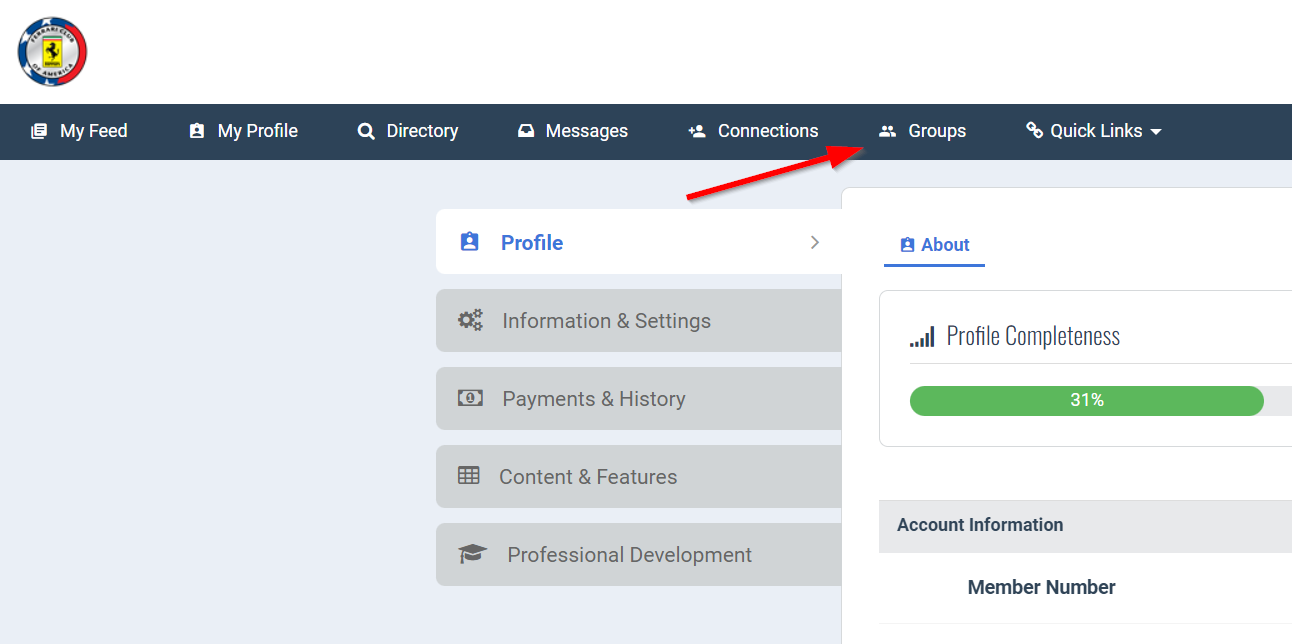 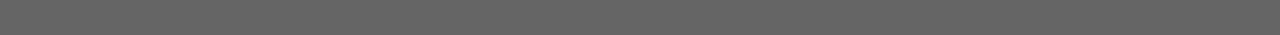 Getting to your Region/Chapter from your homepage
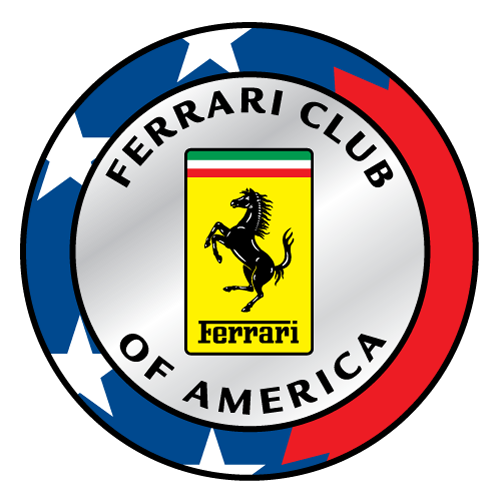 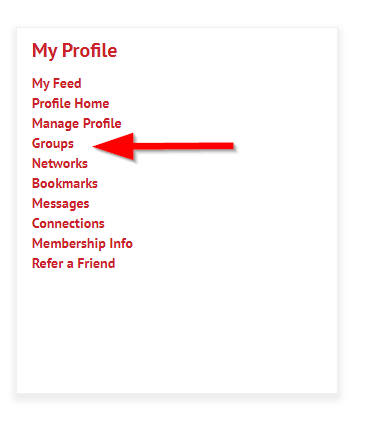 To get to groups from the homepage, scroll down and choose “Groups” under “My Profile”.
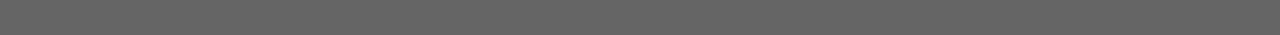 Getting to your Reports.
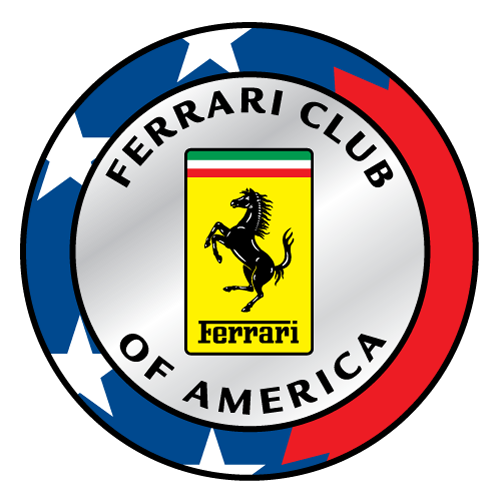 On the Groups page, you’ll want to locate your group and click “Manage Group

Click “Admin” on the top right and then click “Available Reports” in the bottom right of the pop-up.
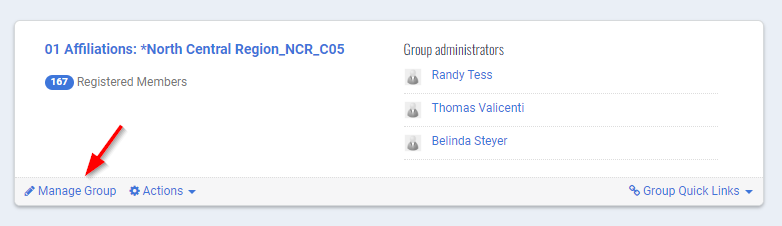 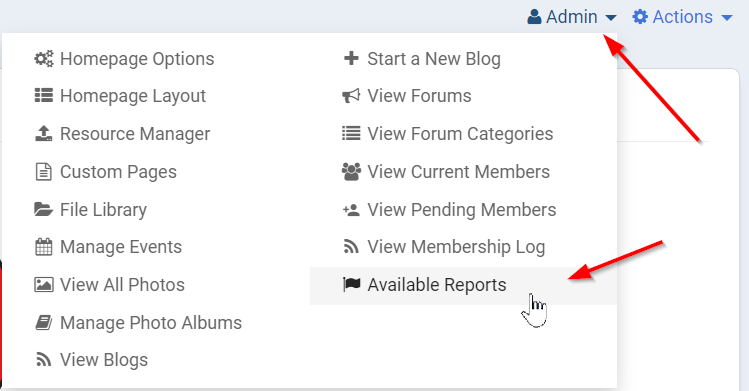 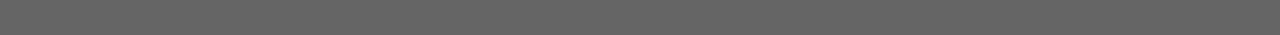 Reading reports
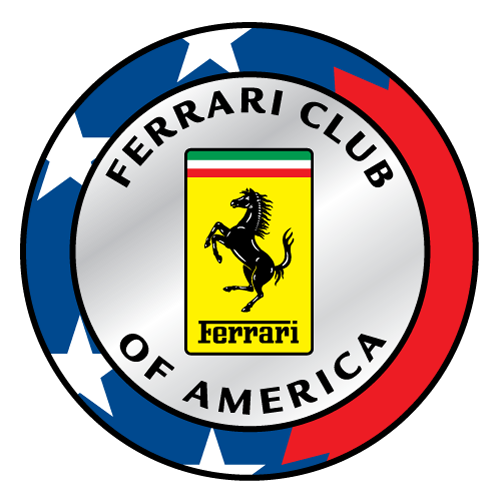 The date you see under the "Date Created" column is the date the report was made. The data within the report is dynamic, meaning it updates with membership changes regularly.
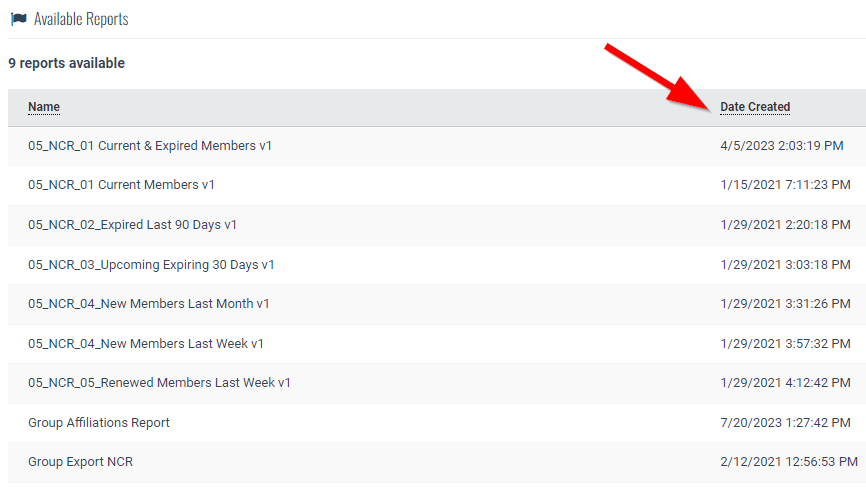 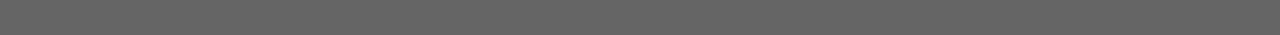 Logging in to Constant Contact
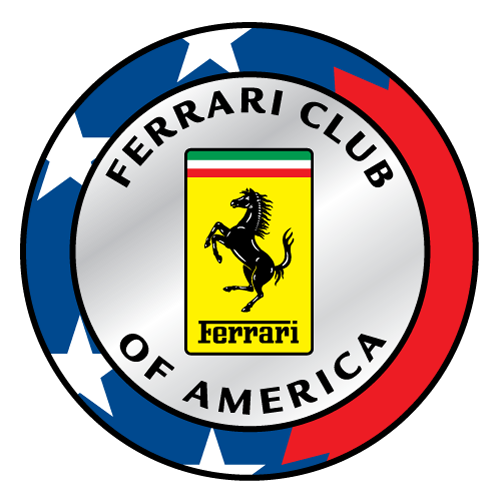 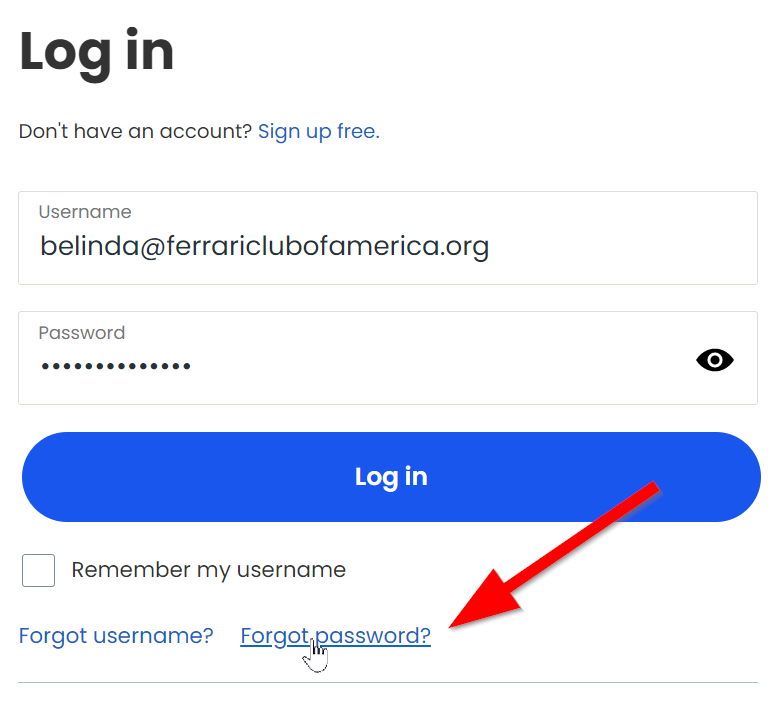 Where: https://login.constantcontact.com/login/
An invitation or Username will be sent to you as RD or CP
Password: If you were not sent the password previously, you can reset your password by choosing the "Forgot Password" option and having a reset email sent to you.
Update Account
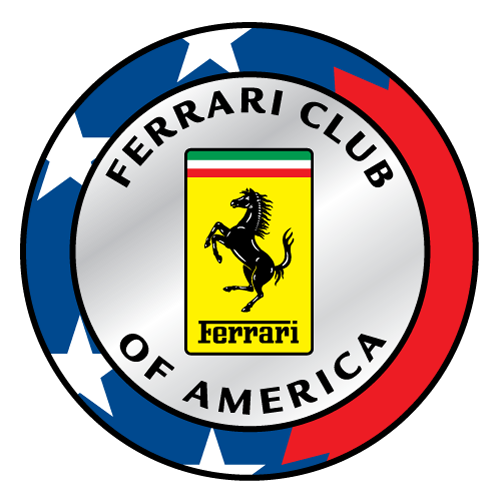 The very first thing that needs to be done when you login for the first time is to verify your account information and update anything that is incorrect or missing.
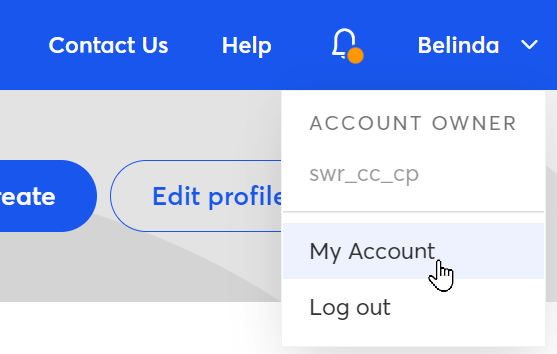 To get to your account click on your name in the top right corner and then click on My Account
Required
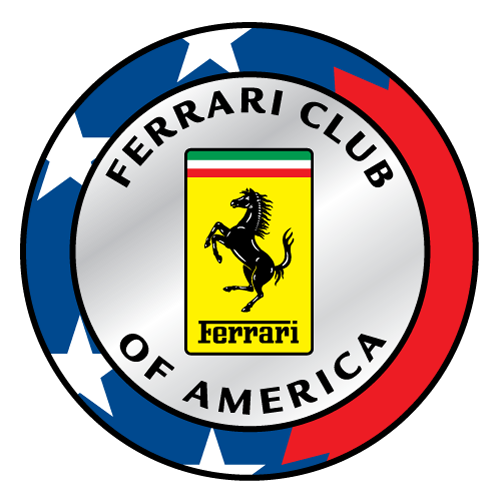 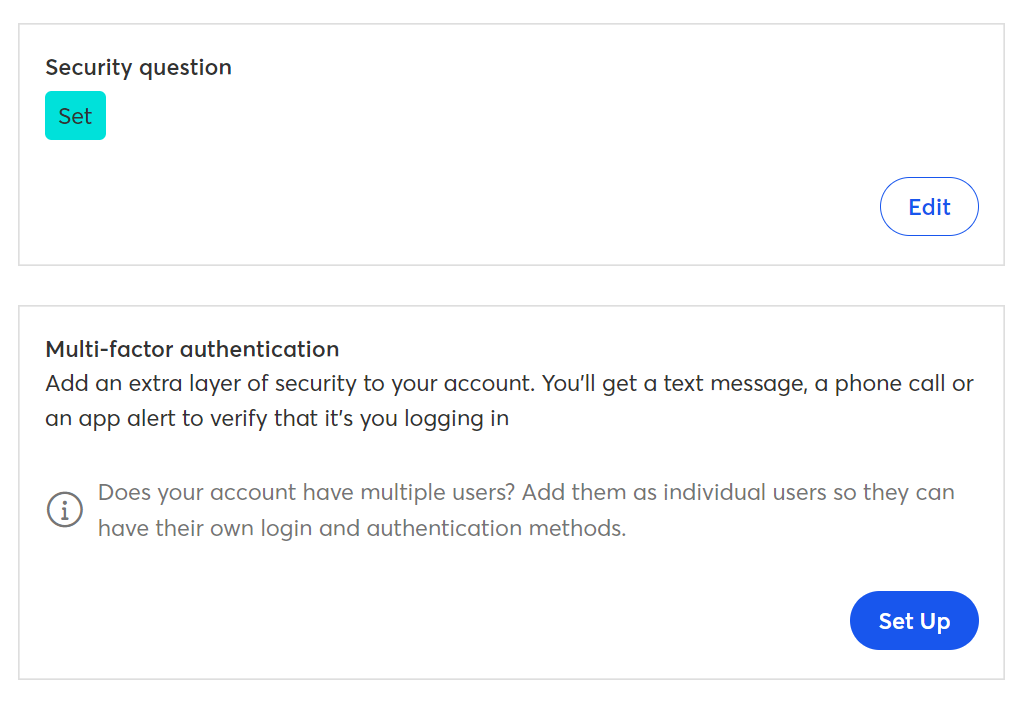 The information that is required to be updated are the Security Question and the Multi-Factor Authentication.
Adding MFA
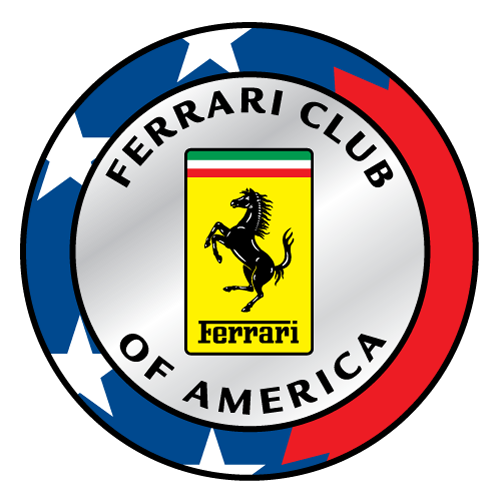 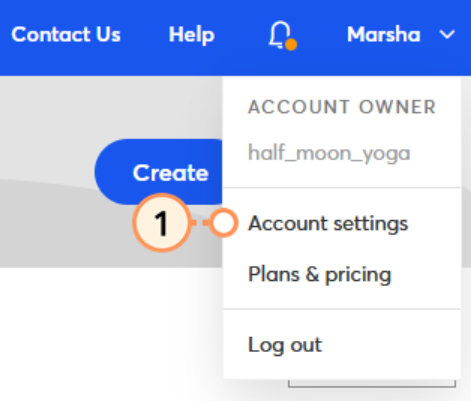 Click the profile name in the upper right corner and select “Account Settings”


Scroll down to find the MFA tile.
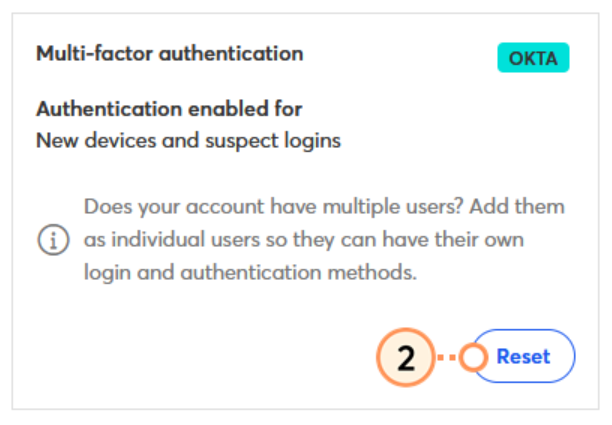 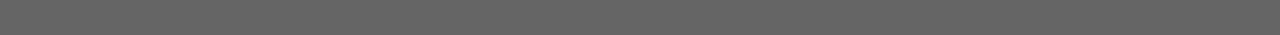 Adding MFA
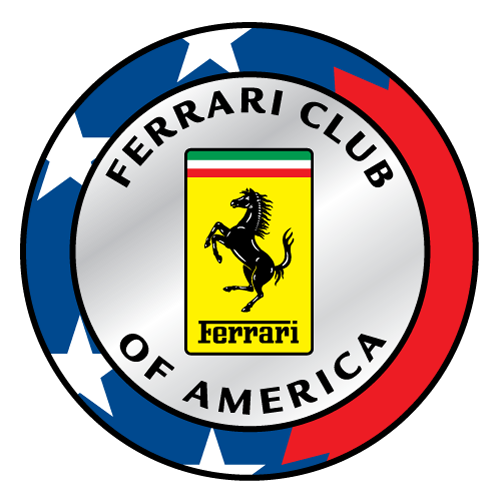 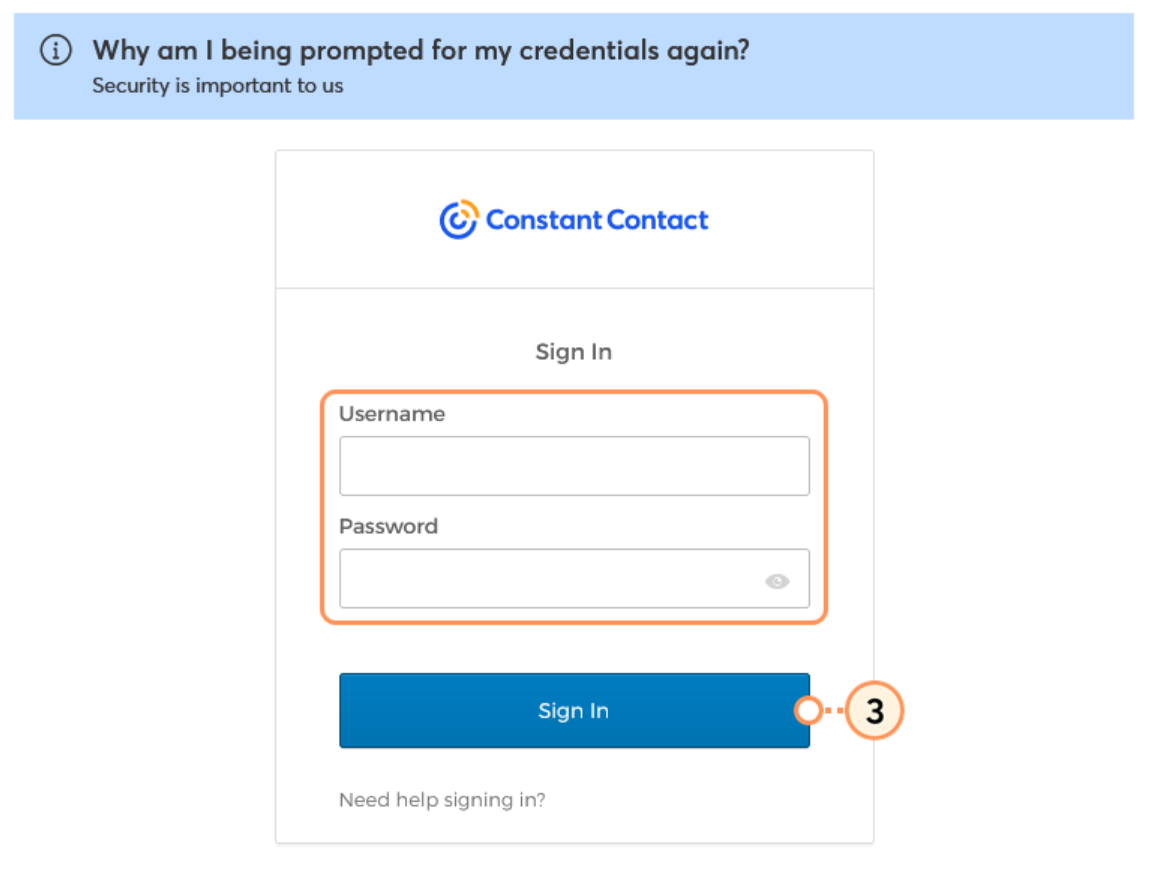 You will be prompted to input your credentials again for safety.
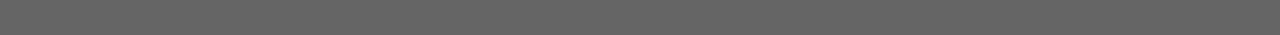 Adding MFA
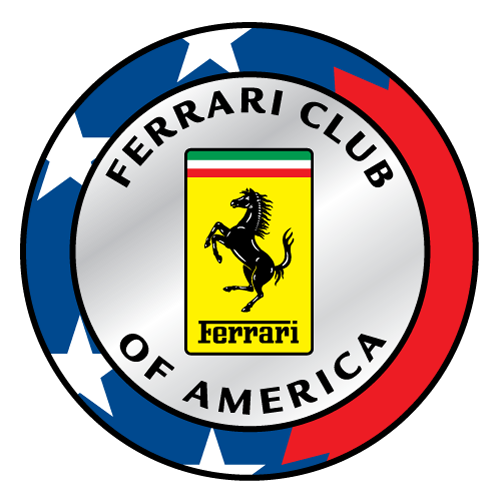 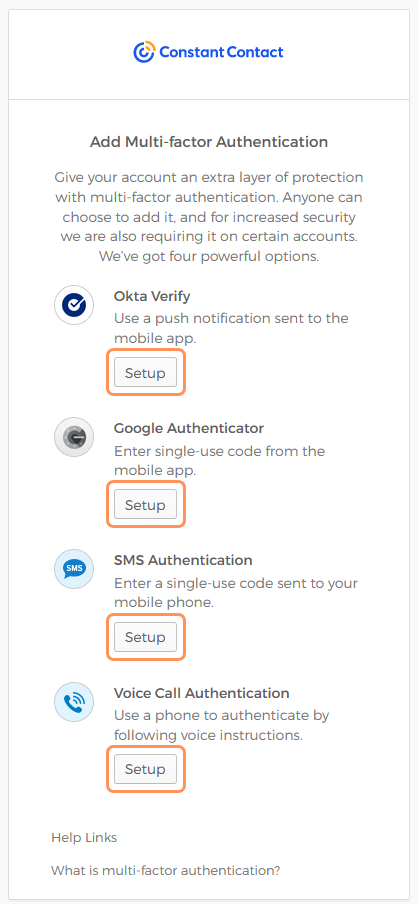 After you click continue, you’ll be prompted to login again (below)
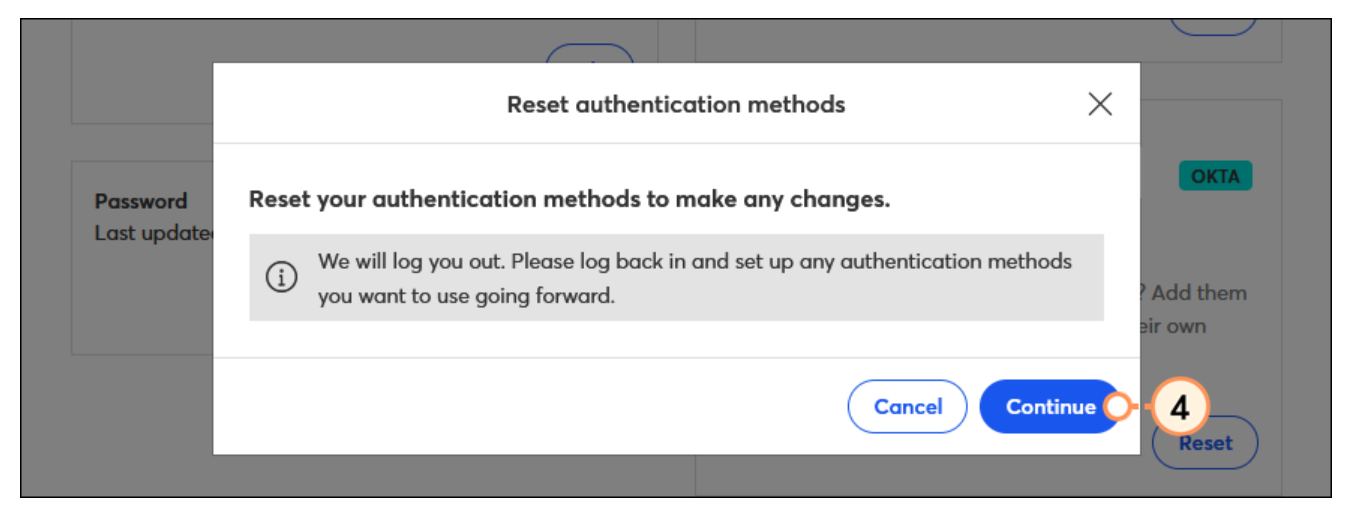 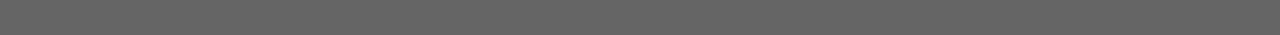 Adding MFA
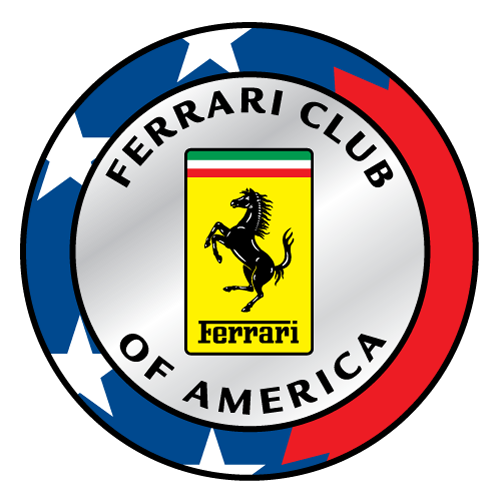 After you click continue, you’ll be prompted to login again
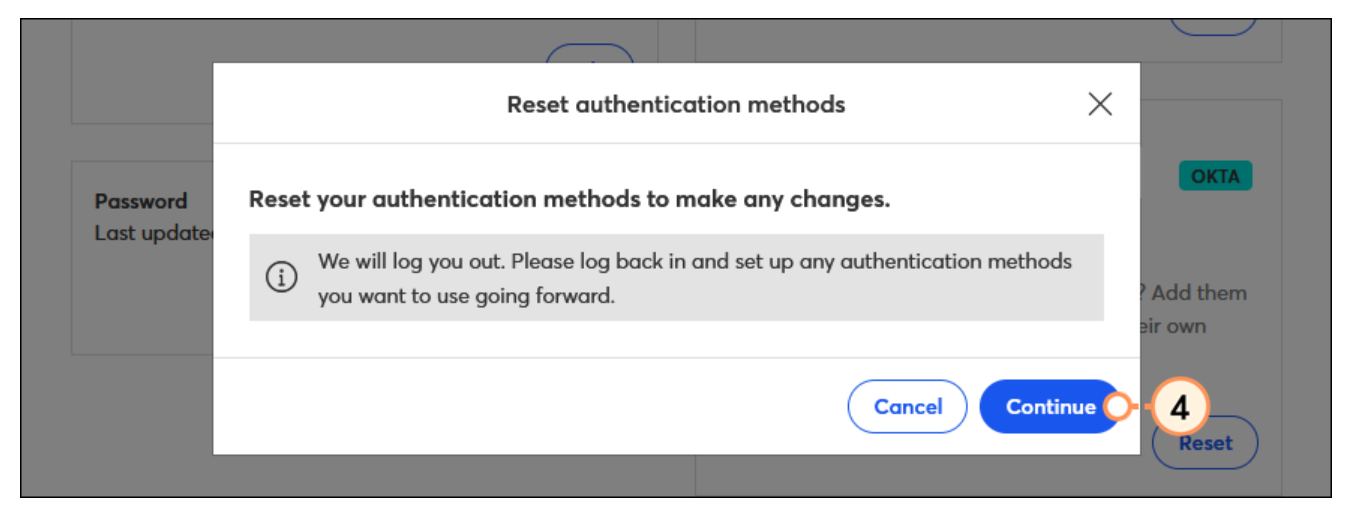 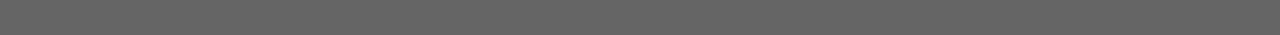 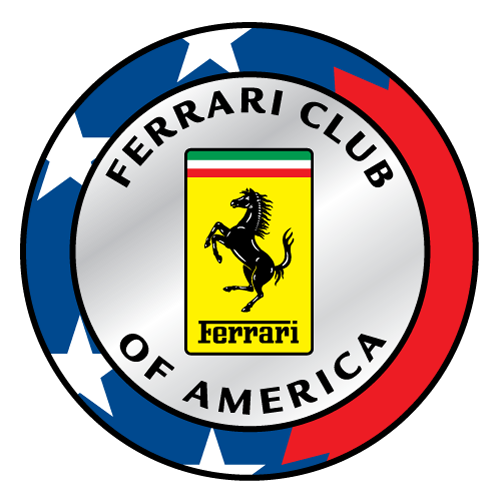 Presets
On this page you can also preset things like your Signature as well as your time zone and language.
Your specific Region or Chapter headers and National Partner footers have been supplied by National in a template.
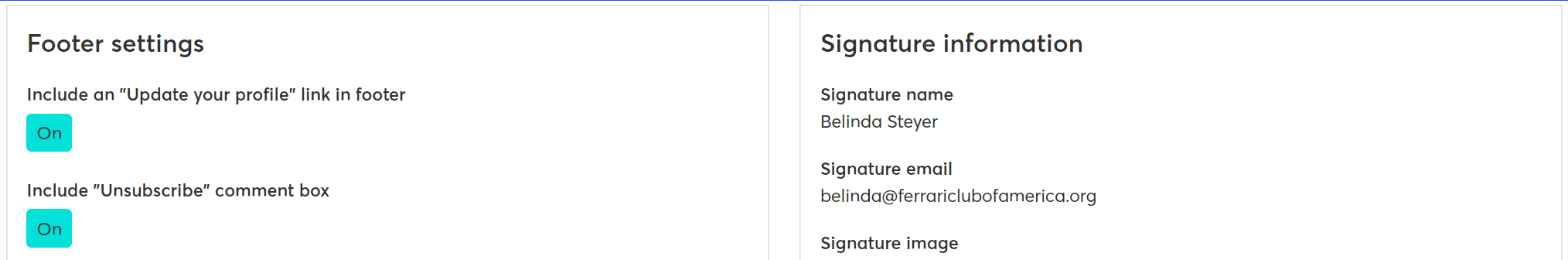 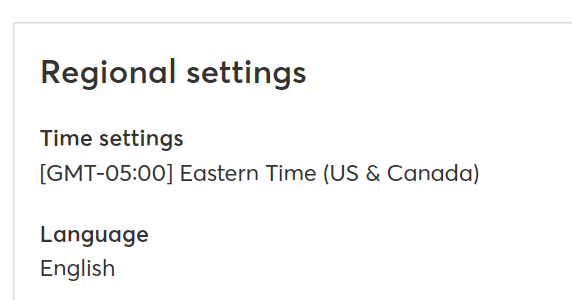 Brand Kit
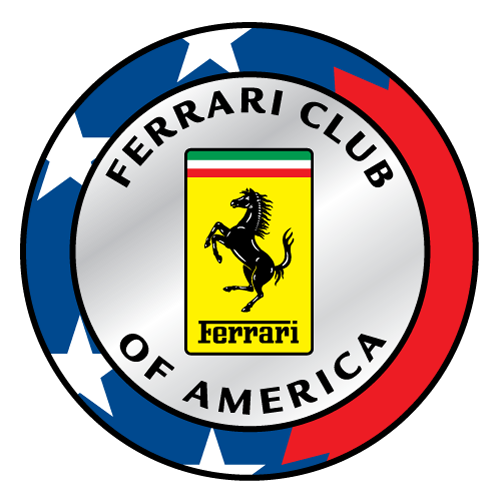 We also recommend you update your BrandKit as this will make it easier to create cohesive branding across all of your emails.
Brand Colors
Red- #cd212a
Dark gray- #666666
Yellow- #fff200
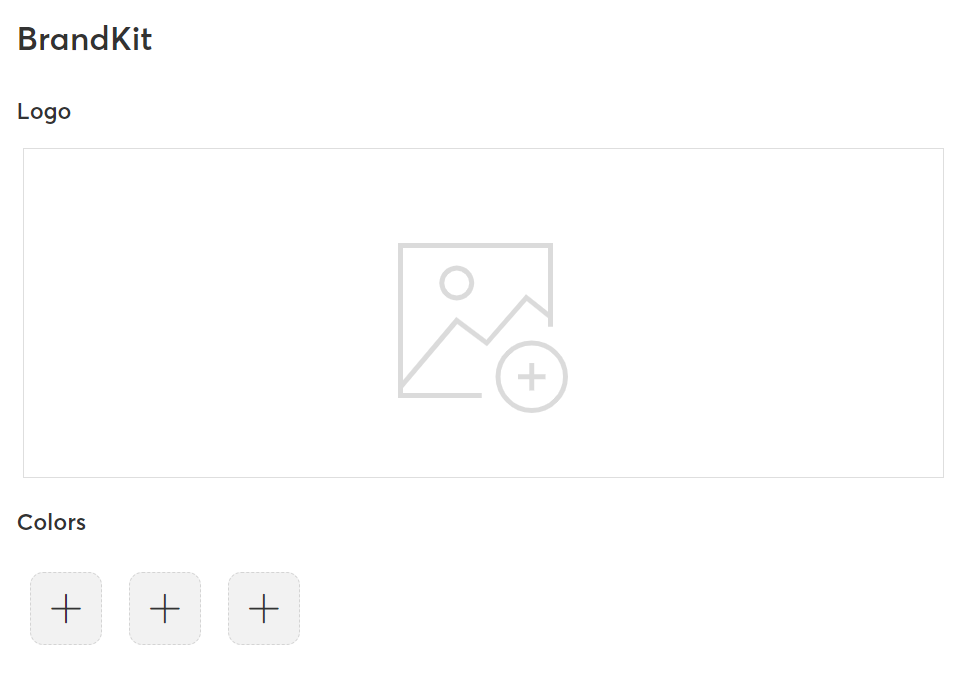 Contact Lists
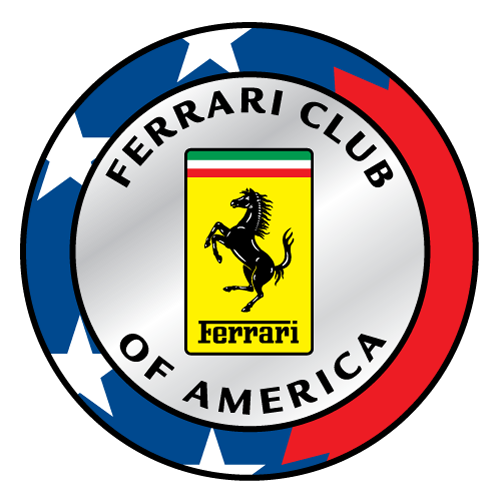 Lists that are preloaded and maintained by National have a yellow star next to them.

These lists should not ever be deleted under any circumstances. 

If you have an issue or question about lists and how to use them please contact Belinda.
Contact Lists
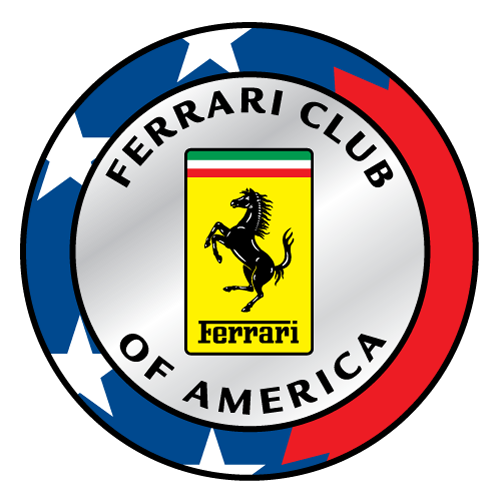 Get to your contact lists by clicking Contacts in the top menu.
Here you will find both manually created and preloaded lists.
Regional Accounts will see:
A “Current Member General List” which includes the members of your region that are active (are not expired).
A list for each chapter (if your region has chapters) starting with “CH-.” This will be a general list for each chapter. 
Chapter Accounts will see:
A “Current Member General List” which includes the members of your chapter that are active (not expired).
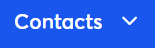 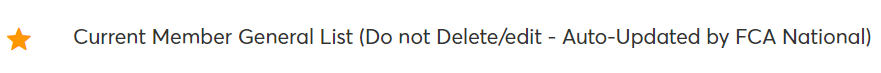 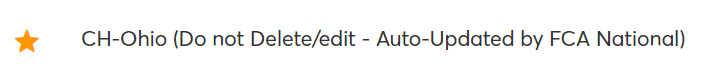 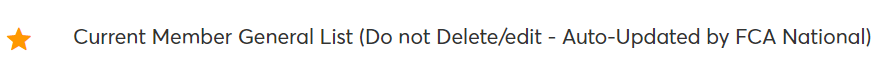 Making templates
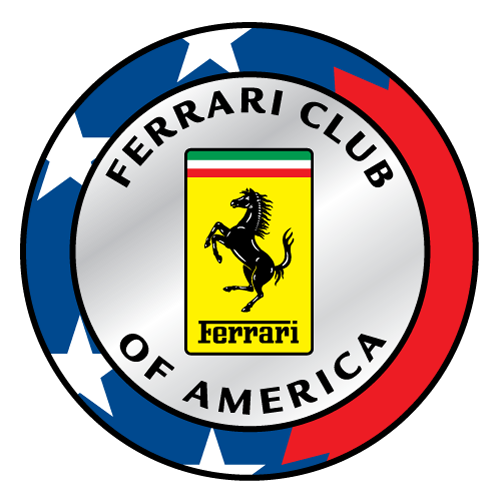 There is a template available with current header and footer
You can find this by clicking Marketing Campaigns in the top menu
The template named 2024 Updated Email Template can be copied by clicking on the three dots and then click copy to create a template that you can modify
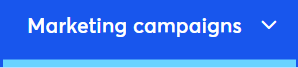 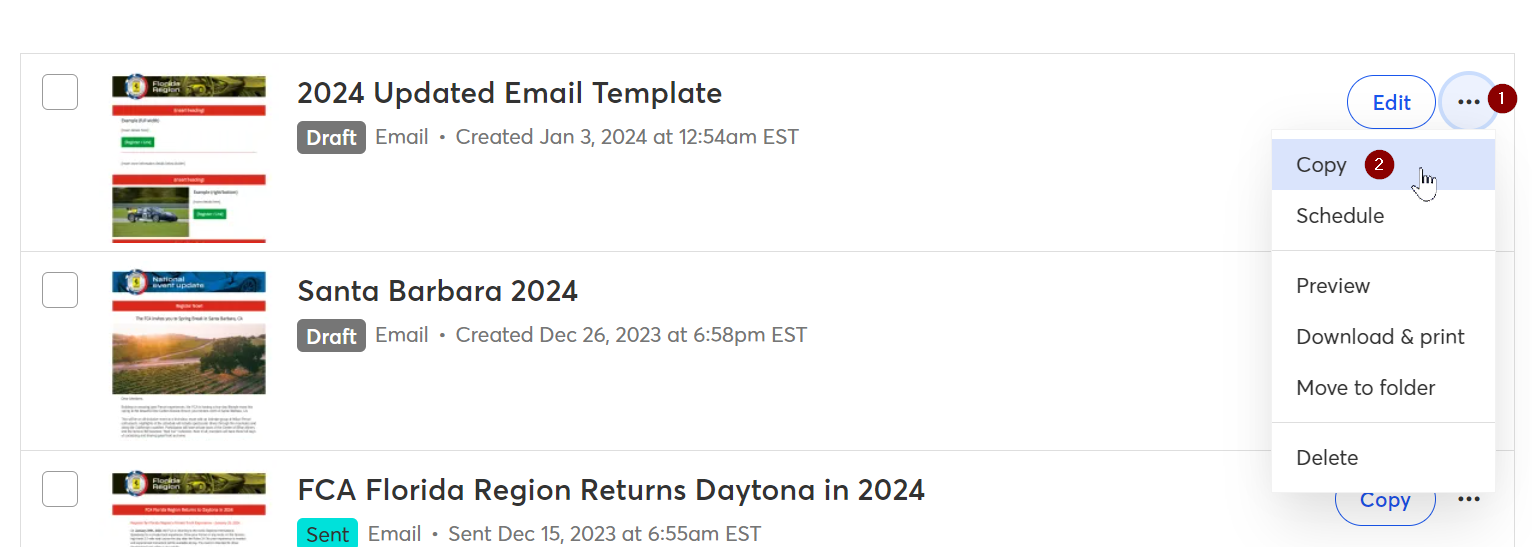 Making template updates
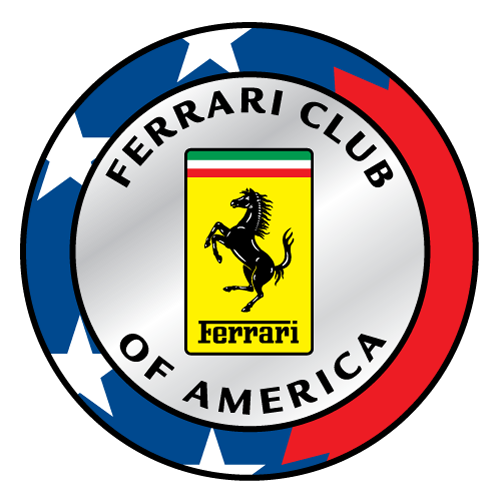 Here is a useful link for customizing content within the template


Here is also a step-by-step guide on crafting and sending an email 

You can access the Ferrari Club logo here
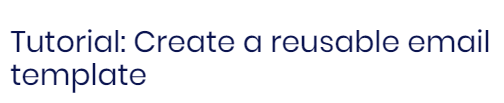